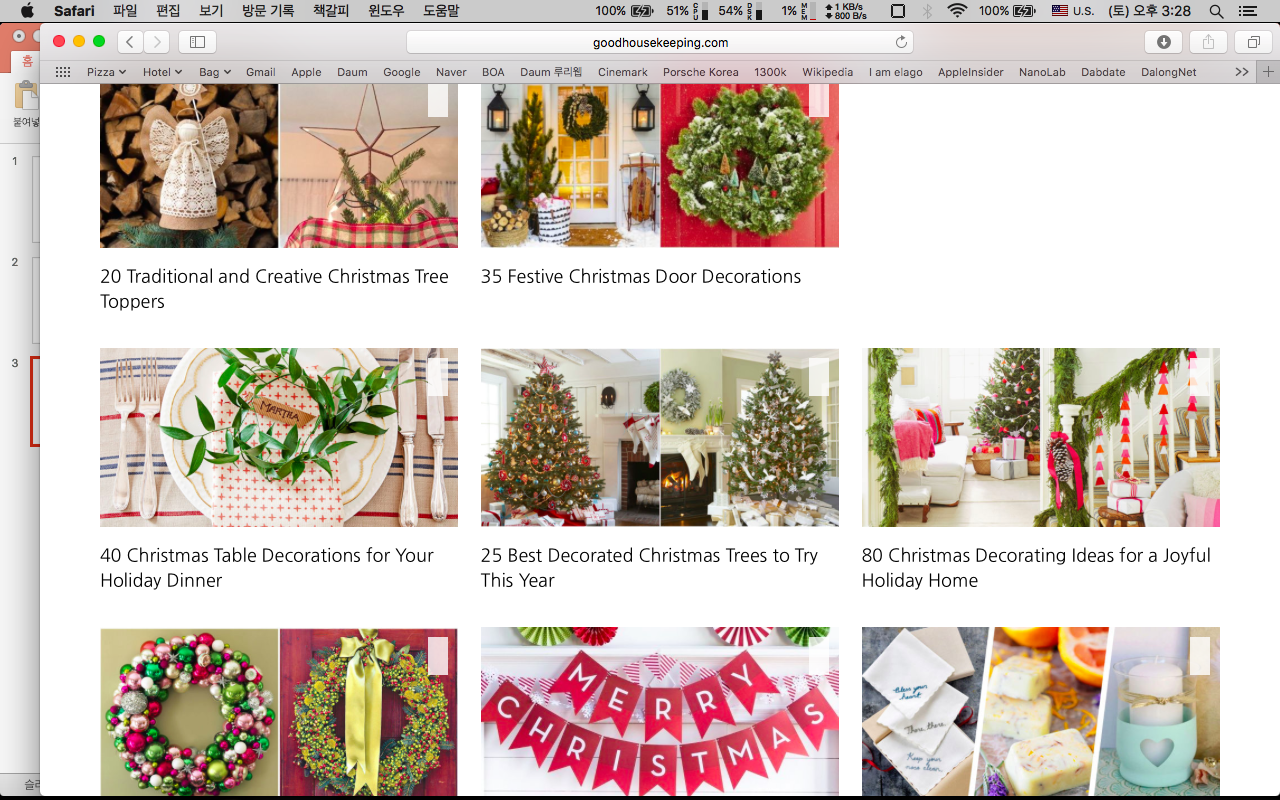 ChristmasParty
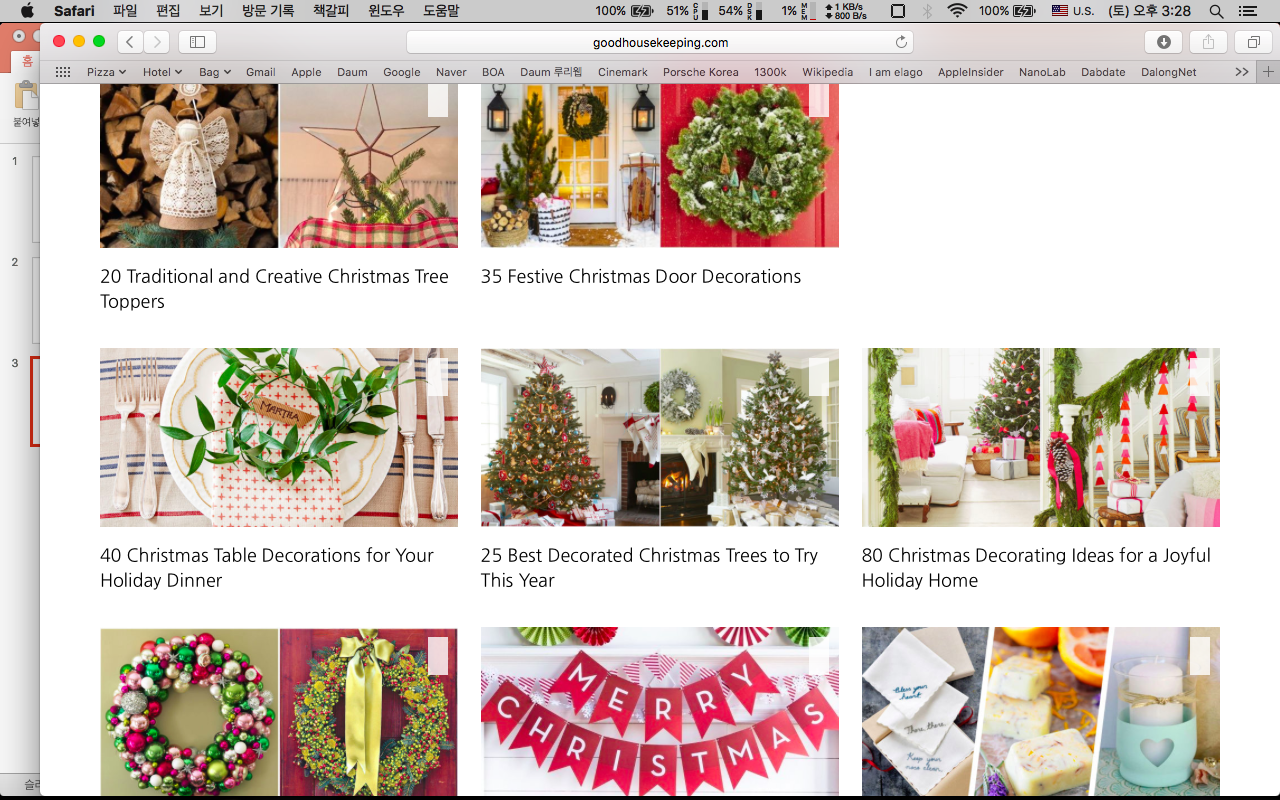 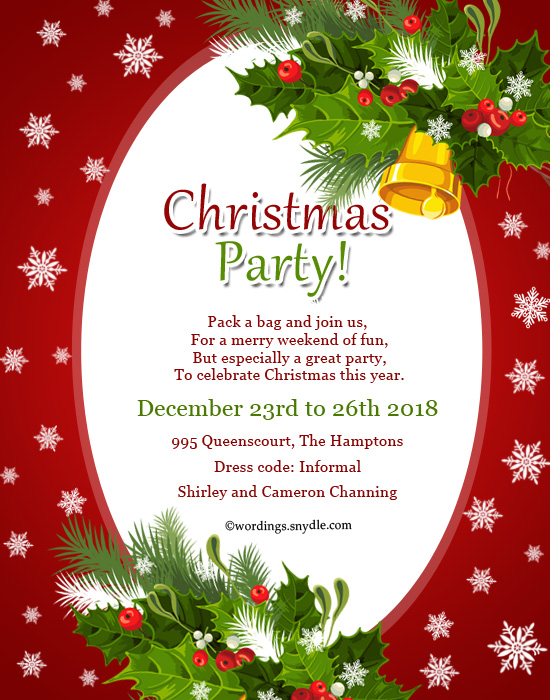 I

Invite 

You
The weather outside may be frightful but our party will be so delightful!
Please join the 164th WD TESOL family.


Date: Wednesday, December 13th
Time: 9:00 a.m.

Place: Times TESOL
RSVP younsungeui@gmail.com
RSVP: Répondez s'il vous plaît
https://www.youtube.com/watch?v=B7u6bMBlCXw (love actually 2:19)
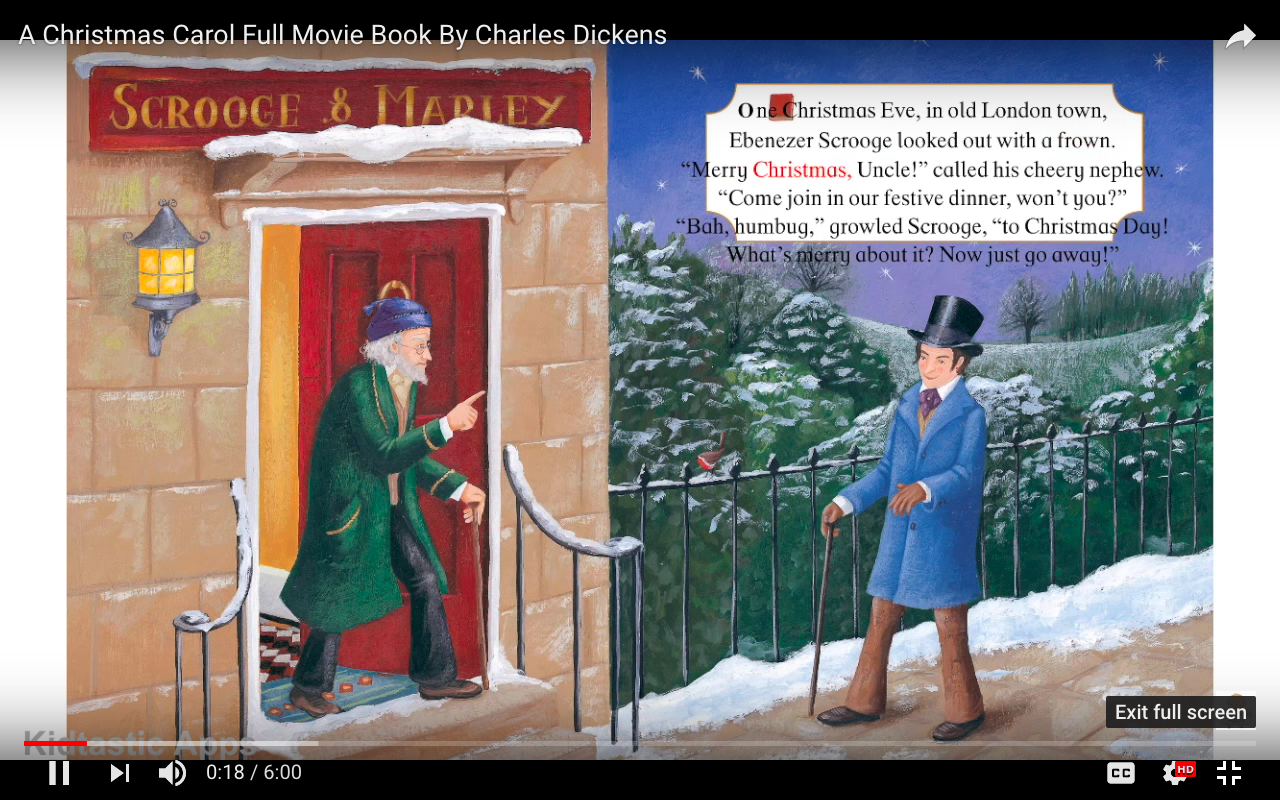 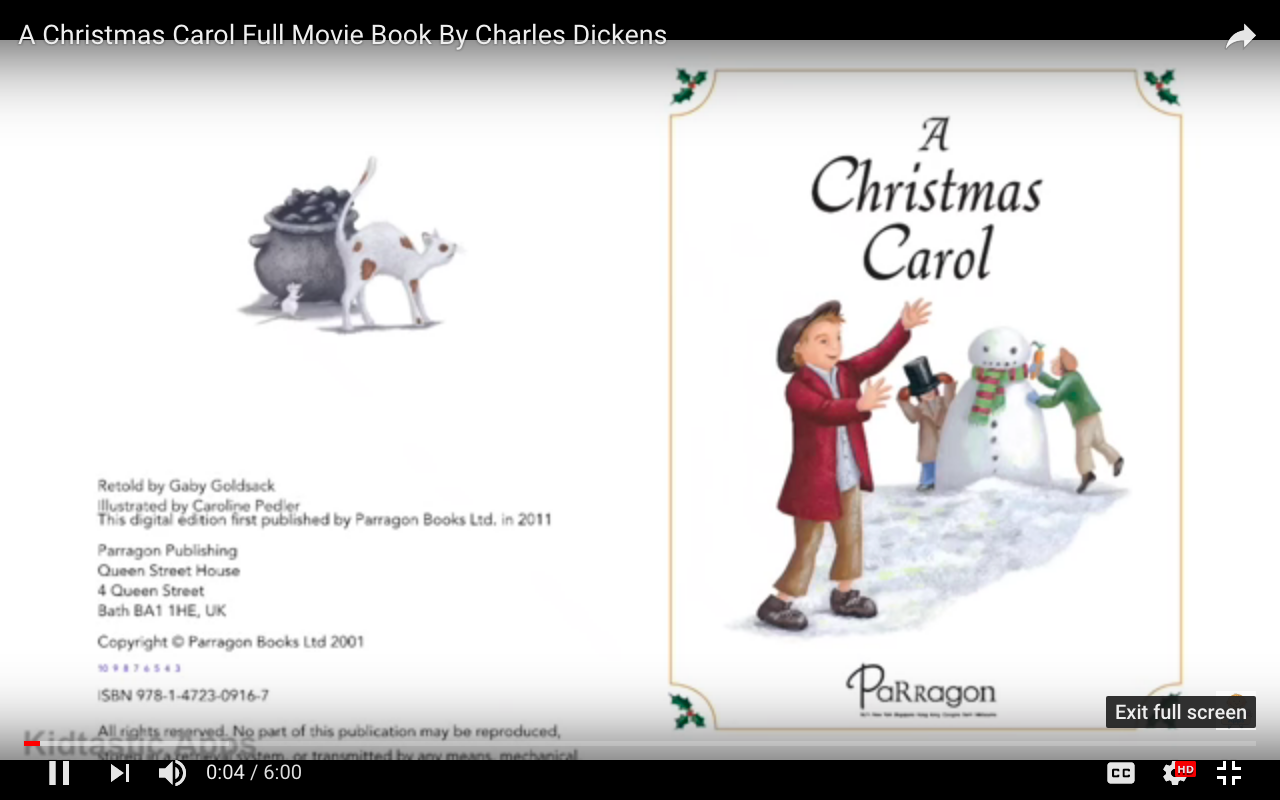 -Dinner&Presents-
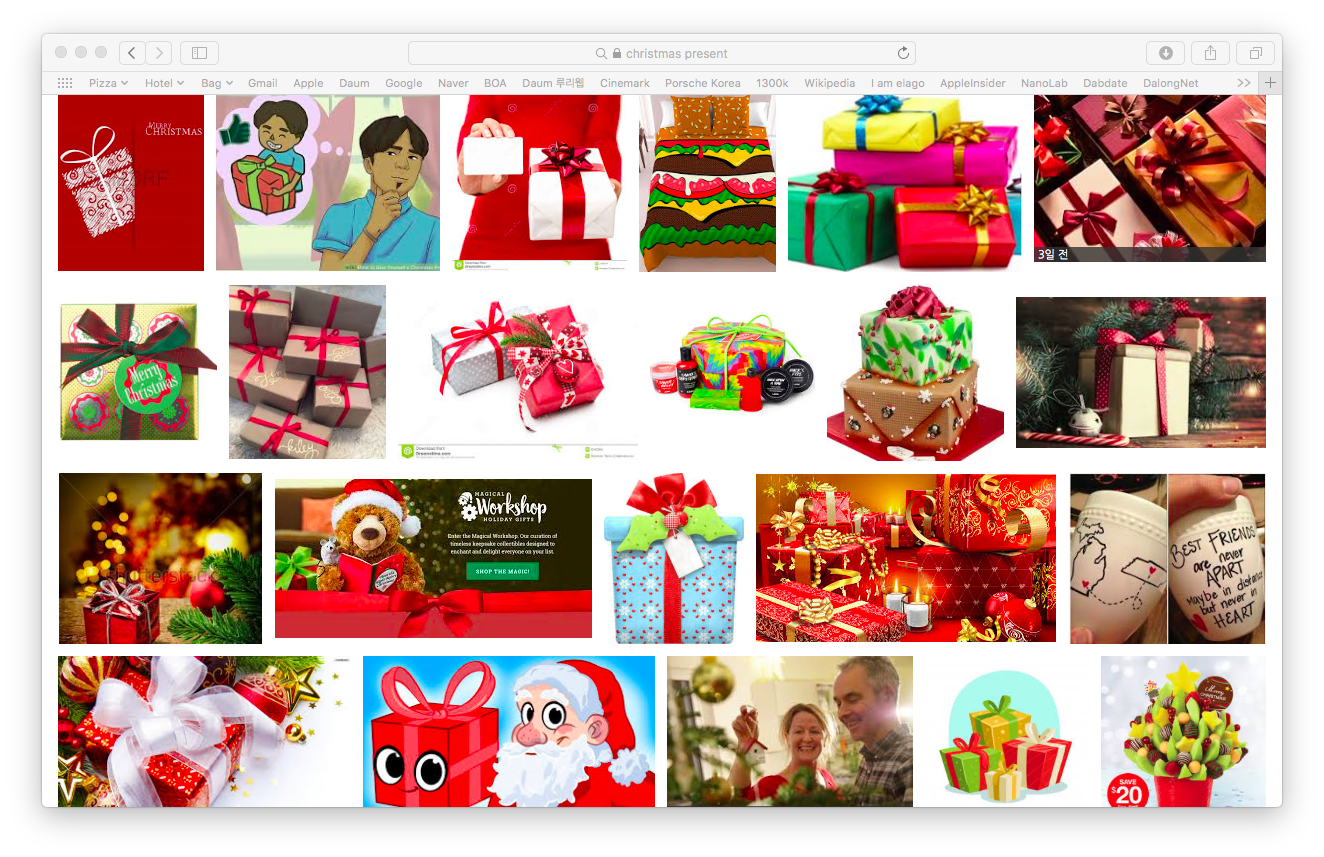 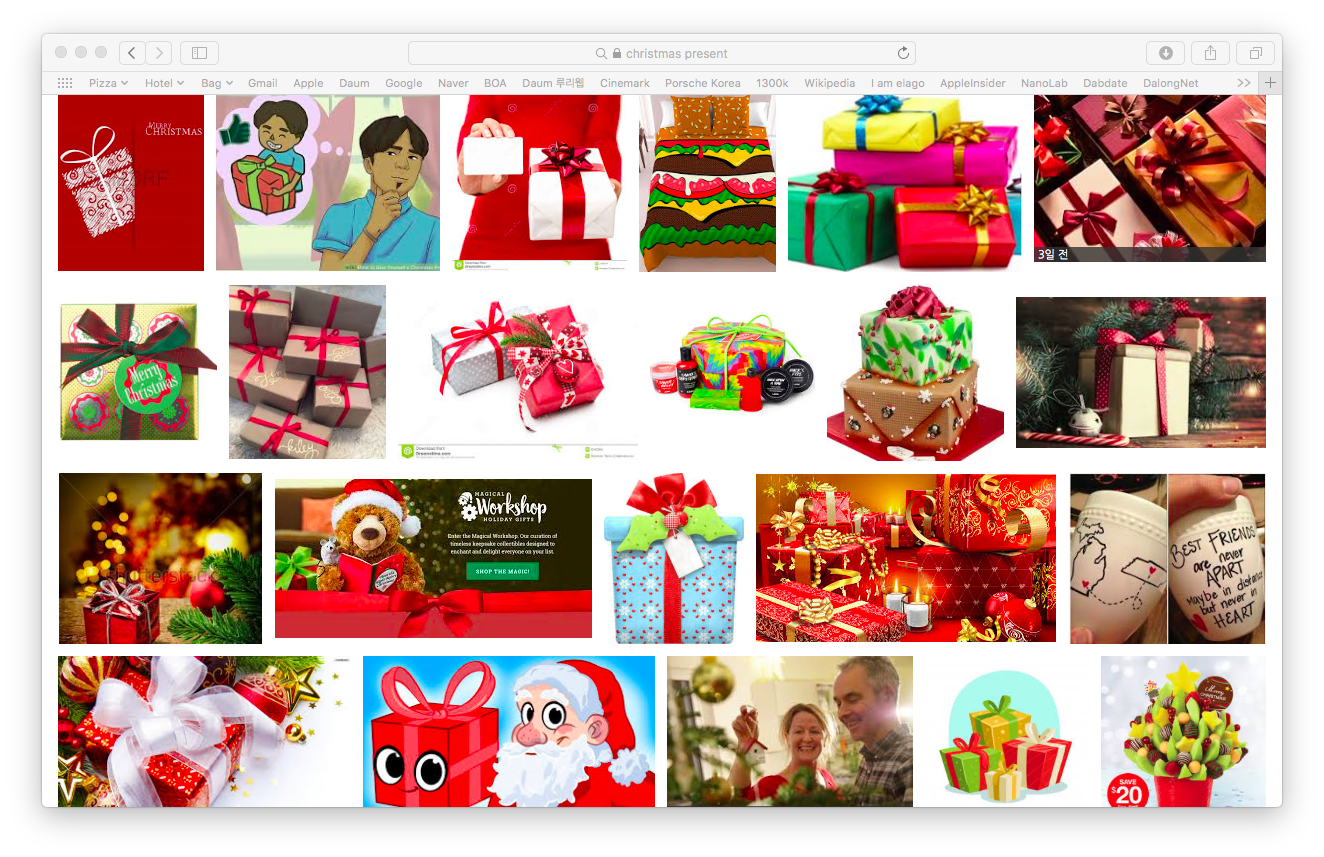 https://www.youtube.com/watch?v=nDENEsIcYz4
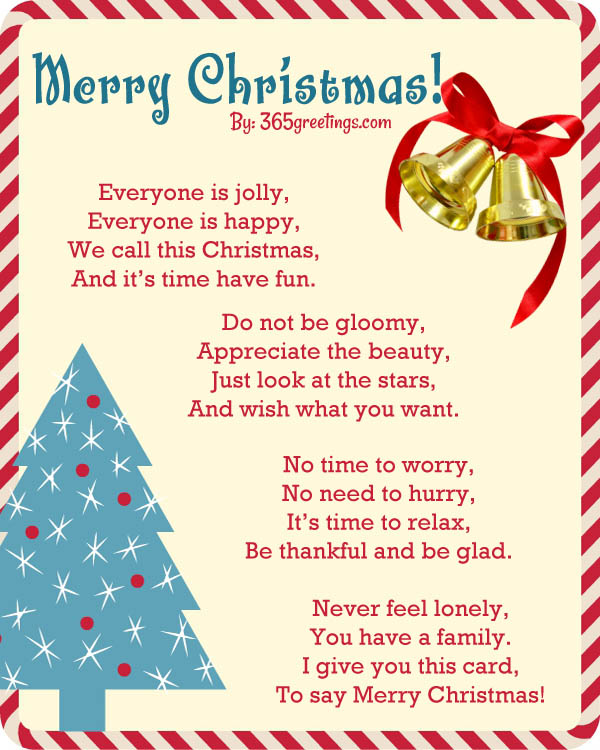 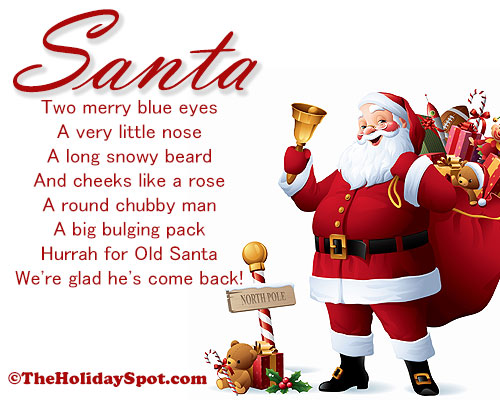 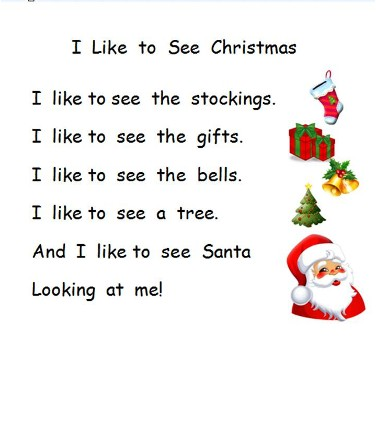 - SOS activity -
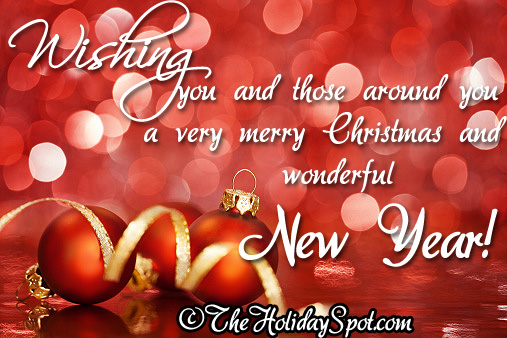 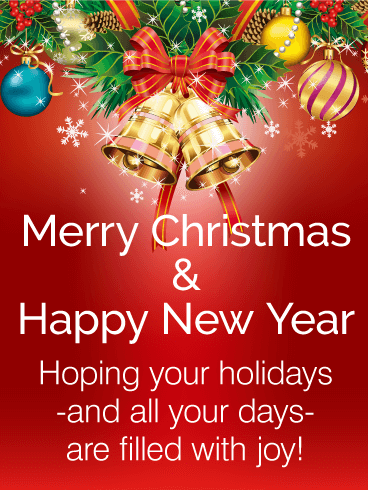 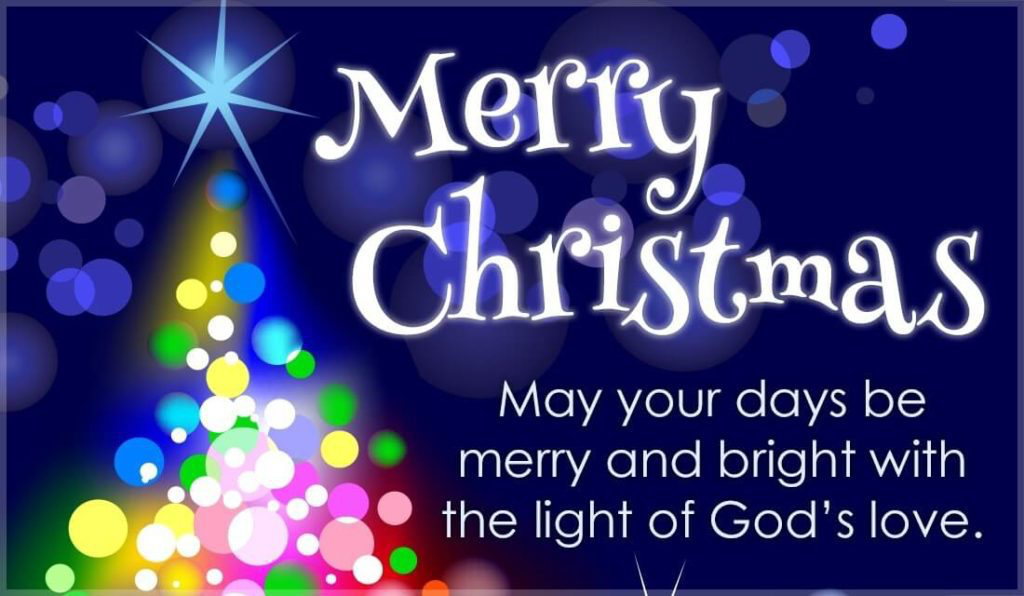 - SOS activity -
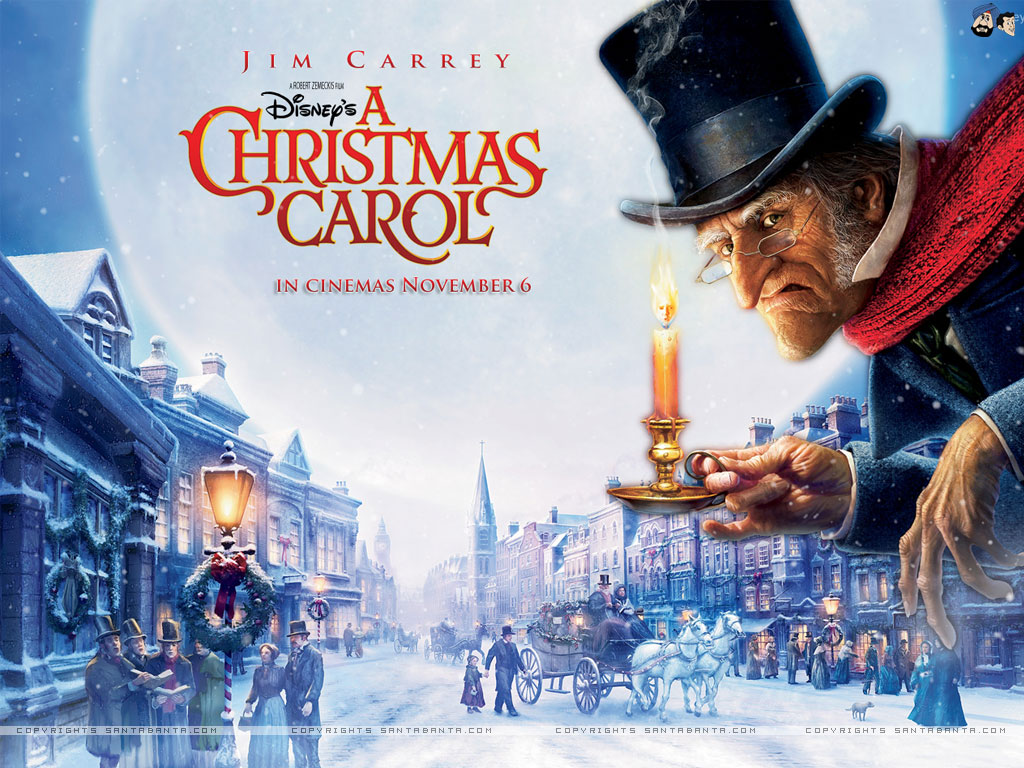 https://www.youtube.com/watch?v=cs-LUm_VClU